ANTHELMINTICS (General)……………………………………………………………………………………………………………………………………………………………………………………………………………………………………………Chemotherapy (VPT-411)(Lecture-19)
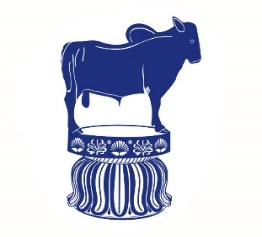 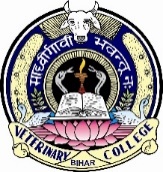 Dr. Kumari Anjana
Asstt. Professor
Deptt. of Veterinary Pharmacology & Toxicology
Bihar Veterinary College, Bihar Animal Sciences University, Patna
Content of the chapter
Introduction to Anthelmintic
	Introduction to Helminths
	Properties of Ideal 	Anthelmintic
	Classification on the basis of MOA
Introduction
Anthelmintic are drugs used to either kill (vermicide) or expel (vermifuge) the parasitic worms or helminths that inhabit GI tract and other tissues and organs of the body.

Vermicide:   When Anthelmintic kill the parasitic worms. 
Vermifuge:  	When Anthelmintic remove  the parasitic worms from GI 		   		tract by temporarily paralysing them they are called vermifuses. 		            In this case purgation is required for elimination of worms.
  
Widely used in veterinary medicine both prophylactically and to treat chronic and acute infections. 

They help to reduce worm burdens and control worm larvae on the pasture or eggs in the environment.
Helminths
Helminths (Greek word helmins or helminthos = a worm) are internal parasites of animals and birds.

 They mainly belong to two important phyla:  
	Nemathelminthes (roundworms and their relatives)  	Platyhelminthes    (flukes, tapeworms, and other flatworms). 

Helminths typically parasitize vertebrates, although invertebrates such as arthropods and molluscs act as intermediate hosts.
Helminths mainly infect GI tract and associated structures, but they can be found in other parts of the body as well.

 Helminths in most cases cause only discomfort and ill health without mortality. 

In some cases, excessive blood loss, injury to vital organs intestinal or lymphatic obstruction, or secretion of toxins by helminths endanger life of animals.
Phylum nemathelminthes

The phylum Nemathelminthes consists of an important class Nematoda. 
The nematodes, commonly called roundworms are unsegmented, cylindrical worms with a resistant cuticle.
With a few exceptions, the sexes are separate and the lifecycle may be direct or indirect with an intermediate host.
The nematode form a large and complex group of endoparasites consisting  of several orders.
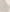 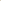 Phylum Platyhelminthes
The phylum Platyhelminthes consists of two important classes of animal parasites — 
		Cestoda (tapeworms)
			   & 
		Trematoda (flukes).
Cestoda (Tapeworms): 
The cestodes or tapeworms are elongated endoparasites with flat body.
The body consists of a head or scolek, a neck, and a strobila consisting of a number of segments or proglottids. 
Each proglottid usually contains one or two sets of reproductive organs. The tapeworms are hermaphrodite. 
They require two or more hosts for completion of their life cycle. 
Almost all tapeworms of veterinary importance belong to the order Cyclophyllidea, with two exceptions being in the order of Pseudophyllidea.
Trematoda : 

The trematodes (flukes) are leaf like, unsegmented, dorsoventrally flattened endo- or ecto-parasites.

Their body usually contains suckers, hooks, or clamps that attach these parasites to exterior or internal organs of their host. 

Their life cycle, like those of tapeworms, involves more than one host.
Ideal Anthelmintic
Should have high efficacy:
An ideal anthelmintic should have high level of anthelmintic activity.
The efficacy is said to be good if it removes 95% of a gastro-intestinal nematodes from ruminant spp. 
If it removes only 70% of the worm burden it is considered as a poor anthelmintic. 
It should have effect on both adult and larval stages of worms. 
If it is effective only against adult worms it is repeated to eliminate adult worms that were unaffected during the first dose. 
100% removal of worm load also eliminates the source of antigenic stimulation and animal looses the acquired resistance to parasite.
Broad spectrum of activity: 
The anthelmintic compound should have activity against both mature and immature parasites including larvae.
 
Wide therapeutic index: 
The anthelmintic compound should possess wide therapeutic index so that minor variation in calculation of dosage should not produce any toxicity in host. 
Since, the parasite and host shares some of the similar metabolic reactions and it may be the target for many drugs. 
Anthelmintic are much safer for hosts when their mechanism of action and biochemical pathways of worms do not share mutually.
Easy to administer : 
It should be easily administered to large number of animals. 
Most of the anthelmintic are administered orally in empty stomach.
However, some of the anthelmintic are administered parenterally e.g. Ivermectin, ancylol etc.
 
Should be economic. 

Residue :
It should be eliminated from the body without any residual problems. 
The anthelmintics possessing a long withdrawal time will create human health hazards after consumption of milk, meat and other animals produce. 
The anthelmintics having a short withdrawal time are much safer.
Classification of Anthelmintics
Based on type of helminthes against which they are effective.

 Antinematodal drugs: Drugs effective against nematodes or 					        roundworms (R). 

Anticestodel drugs: Drugs effective against the cestodes or 					              tapeworms (T). 

Antitrematodal drugs: Drugs effective against the trematodes or 				                   flukes (LF).
General Mode of Action of Anthelmintics
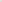 Most anthelmintic can be classified into two major categories on the basis of their mechanism of actions.

	Drug affecting the energy production of the parasites 
      Drugs Affecting and Neuromuscular System of the         	Parasites, (Paralysis)
Drug affecting the energy production of parasites
Biochemical reactions associated with the energy production of the parasites are the most important sites of drug action.
On the basis type of biochemical reactions interrupted the anthelmintic are grouped as 

Inhibitors of fumarate reductase enzyme and mitochondrial reactions.

Inhibitors of tubulin polymerization and glucose uptake. 

Inhibitors of electron transport mediated oxidative phosphorylation in the mitochondria of the parasites.

Inhibitors of glycolysis.
Inhibitors of fumarate reductase enzyme and mitochondrial reactions:
Some drugs inhibit fumarate reductase enzyme action, thus 	block the generation of ATP and resulting in muscular paralysis 	and eventual death of the parasite.
Benzimidazoles (except mebendazole, flubendazole and triclabendazole), 
benzimidazole pro-drugs, 
levamisole, 	
bithionol, 
hexachlorophene.
Inhibitors of tubulin polymerization and glucose uptake: 
	Drugs bind to free beta-tubulin, 
	
	Inhibiting   polymerization 
	Interfering with microtubule-dependent glucose uptake
				In absence of glucose 
	Depletion of the worm's glycogen reserve
Unable to produce ATP necessary for survival
Some benzimidazoles like mebendazole and flubendazole primarily act by inhibiting glucose transport but these two do not inhibit fumerate reductase system. 

The primary site of action of cambendazole and fenbendazole is fumerate reductase inhibition. 

In addition, like mebendazole and flubendazole they also inhibit glucose transport.

Heartworm microfilaricide, dithiazanine also act by inhibiting the glucose uptake.
Inhibitors of electron transport medicated oxidative phosphorylation in the mitochondria of the parasites: 

These drugs interfere with the electron transport in the mitochondria and thereby inhibit the oxidative phosphorylation and generation of ATP. 
The fumerate is converted to succinate but ATP is not produced.
These drugs are mainly effective against flukes and tapeworms. 
These drugs are not effective against roundworms, inspite of having similar mitochondrial phosphorylation system because the drugs cannot penetrate tissues of the intact roundworms.
These drugs also uncouple oxidative phosphorylation in the mitochondria of mammals and are often fairly toxic.
Examples of Anthelmintic 
Salicylanilides, 
bithionol,
disophenol, 
dichlorophen, 
hexachlorophene, 
niclofolan,        
nitroxynil, 
nitroscanate,
bromosalans; 
carbontetrachloride
niclosamide,
 clioxanide,
oxyclozanide, 
rafoxanide, 
closantel, 
Resorantel,
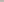 Inhibitors of glycolysis: 
These drugs are either organic heavy metal compounds or other chemicals.
Tendency to bind with the sulfhydryl (- SH) groups and 
Thereby alter the structure of proteins and the active sites of glycolytic enzymes (phosphoglycerate kinase and phosphoglycerate mutase) of the parasite and host.

	Arsenicals: Thiacetarsamide; 
	Antimonials: Potassium antimony tartarate and stibophen and 	Antitrematodal sulfonamide: Clorsulon.
Drugs Affecting and Neuromuscular System of the Parasites
Anthelmintics
					Neuromuscular system affected 

			 Inhibiting the destruction of NT
			 or mimicking/enhancing the action of NT
			 or antagonizing the action of NT

Ultimate result is either spastic or flaccid paralysis of the parasite 

Paralysed parasite expelled by the normal peristaltic movement of the host.
The drugs affecting neuromuscular system are classified as below:
Cholinergic agonists
Anticholinesterases
Muscle hyperpolarizers
 Potentiation of inhibitory neurotransmitters (GABA agonists).
Others
Drugs Affecting and NM System of the Parasites - Causing Paralysis. 
1. Cholinergic agonists: 
These drugs effect the neuromuscular system of the parasite. 
Act as cholinergic agonists: Nicotine-like action, stimulating and subsequently blocking the neuromuscular junctions. 
Resulting sustained muscle contraction and spastic paralysis of nematodes.
Imidazothiazoles: Butamisole, tetramisole and levamisole; 
Pyrimidines: Morantel, oxantel and pyrantel; 
Quaternary ammonium compounds: Bephenium and thenium etc.
2. Anticholinesterases: 

ACh is also a neurotransmitter in parasites just like in higher animals.

The enzyme AChE also present in the parasite destroys ACh and thus prevents over stimulation of  smooth muscles. 

These drugs cause inhibition of acetyl cholinesterase (AChE) enzyme followed constant depolarization due to accumulation of excess ACh at the neuromuscular junction. 

Leads to interference with neuromuscular transmission and consequent paralysis and expulsion the parasite, through enhanced intestinal peristalsis.
3. Muscle hyperpolarizers: 
An anticholinergic action at the myoneural junction in worms, 
producing competitive or non-depolarising type of neuromuscular blockade like curarae. 

This results in hyperpolarization of the muscle membrane of the worm leading to flaccid paralysis, facilitating expulsion (Piperazine and avermectins).
Hyperpolarization of the muscle membrane of the worm leading to flaccid paralysis, facilitating its expulsion (Piperazine and avermectins).
4. Potentiation of inhibitory neurotransmitters (GABA agonists): 
These drugs act by potentiation of GABAergic transmission (opening of chloride channels) between nerve and muscle. 
Potentiation of GABA leads to hyperpolarisation of postsynaptic cells leading to interference with neurotransmission to muscles and consequent muscular paralysis.
lvermectin, abamectin, doramectin, mosidectin, milbemycin oxime and also piperazine.
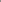 Other actions:
1. Drugs affecting parasite reproduction:
Low level of feeding of these drugs to animals constantly inhibit the egg production of the parasites remaining in the digestive tract of the host and thereby reduce the pasture contamination by helminth eggs, an important control measure in cattle sheep management.
Phenothiazine and benzimidazoles. 

2. Drugs affecting the permeability of the cells and cause     	vacuolation of  the tegument
Praziqunatel and diamfenetide.
3. Drugs cause disruption of tegument of parasites:
 Bunamidine, epsiprantel and praziquantel. 

4. Drugs act by unknown mechanism: 
Bitoscanate, paromomycin, phenothiazine and triclabendazole.

Increased number of parasite eggs, higher establishment rates of adult worms in the host and greater number of larvae on the pasture after treatment than would occur if the parasites were susceptible to the antiparasitic drug.
Resistance
Resistance to anthelmintics by the worms develops somewhat slow comparison to antibiotic resistance in bacteria.

 However, the development of resistance by nematodes different groups of anthelmintics is becoming widespread (resistance to benzimidazoles, levamisole avermectins by roundworms of cattle, sheep, goat and horses). 

Continuous use of a highly effective anthelmintic results in selective removal of the most susceptible genotypes resulting in succeeding   resistant progeny.
The resistance is manifested by
            passage of increased number of parasite eggs, 
            establishment rates of adult worms in the host.

Greater number of larvae on the pasture after treatment than would occur if the parasites were susceptible to the antiparasitic drug.
 
Cross-resistance may as occur between drugs having similar mode of action (benzimidazoles).
Anthelminitc resistance can be prevented by:

Designing management practices to reduce exposure to parasites and to minimize the frequency of use of anthelmintics.

Development of resistance can be delayed by slow rotation of different chemicals with different mechanisms of action.
Planning treatment of whole herd/flock at a time.

By taking proper control measures against
           the parasitic phase in the host at proper time and 
	      to the free living, nonparasitic stages in the environment.
Summary
Anthelmintic  used as prophylactically and to treat chronic and acute infections. 
The nematode form a large and complex group of endoparasites.
The cestodes or tapeworms are elongated endoparasites with flat body.
The trematodes (flukes) are leaf like, unsegmented, dorsoventrally flattened endo- or ecto-parasites.

Biochemical reactions associated with the energy production of the parasites are the most important sites of drug action.
Thank You